أوراق عمل وحدة
يظهر معرفة ومهارة في التصميم والخياطة والنسيج
الدرس التاسع
اختر الطريقة المناسبة لقياس القماش
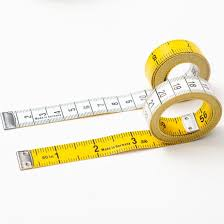 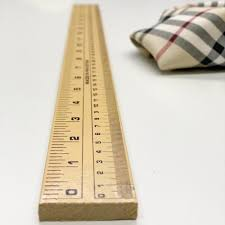 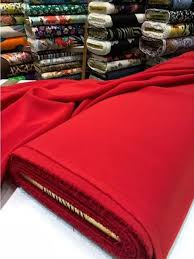